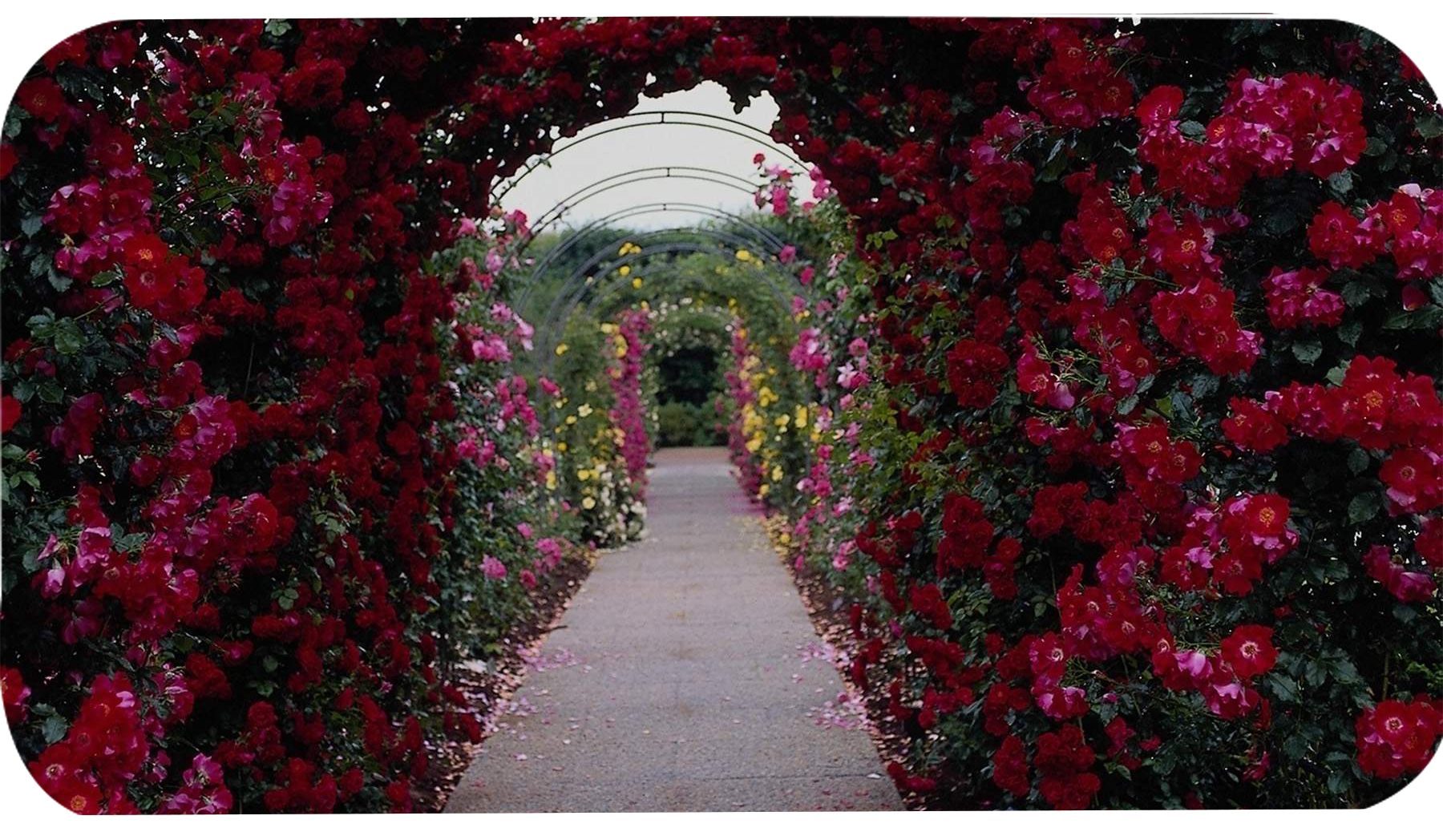 স্বাগতম
শিক্ষক পরিচিতি
মুহাম্মদ আমিনুল ইসলাম
সহকারী শিক্ষক,
পশ্চিম পাকুরিয়া সরকারি প্রাথমিক বিদ্যালয়
প্রাথমিক বিজ্ঞান
৪র্থ শ্রেণি 
অধ্যায়ঃ ৫
পাঠ পরিচিতি
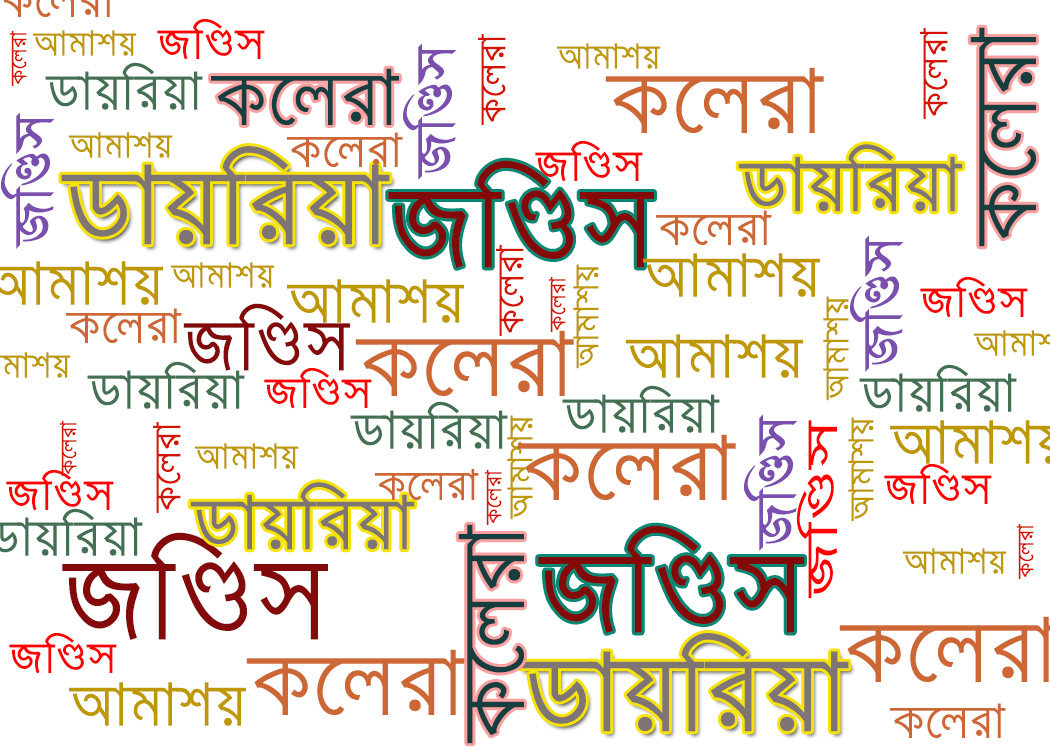 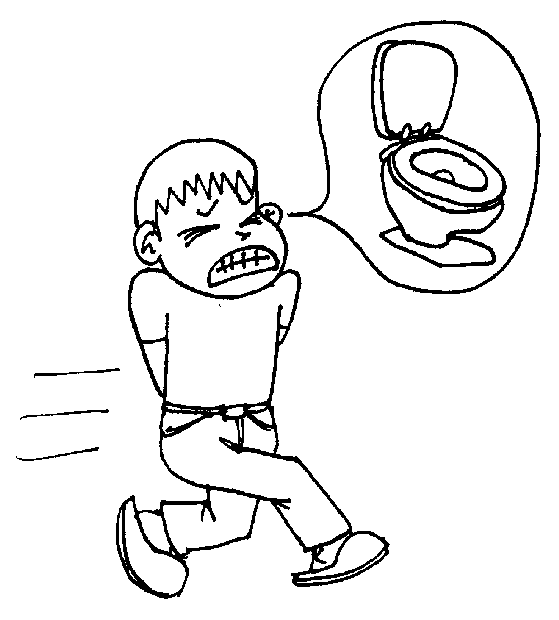 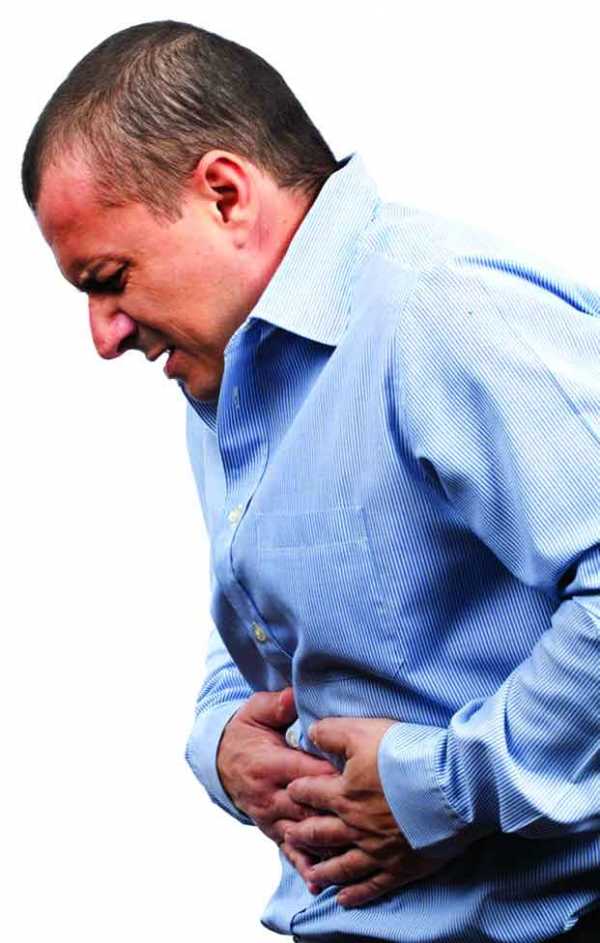 আজকের পাঠ
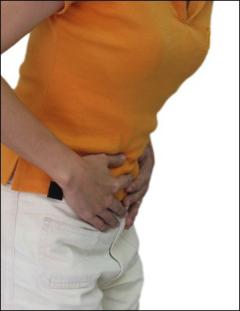 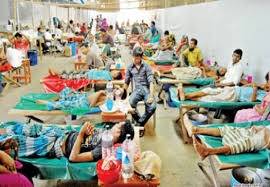 পানি বাহিত রোগ
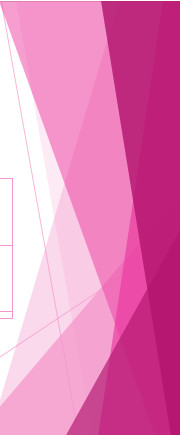 এই পাঠ শেষে শিক্ষার্থীরাঃ
ডায়রিয়া
পানি বাহিত রোগ
জণ্ডিস
আমাশয়
টাইফয়েড
যেভাবে পানি বাহিত রোগ ছড়ায়ঃ
খাদ্য
হাত
পানি বাহিত রোগ
পানি
মলমূত্র
ফলমূল এবং শক-শবজি
পরিপাকতন্ত্রে ডায়রিয়ার ক্ষতিকর প্রভাব
Icon টিতে click করুন
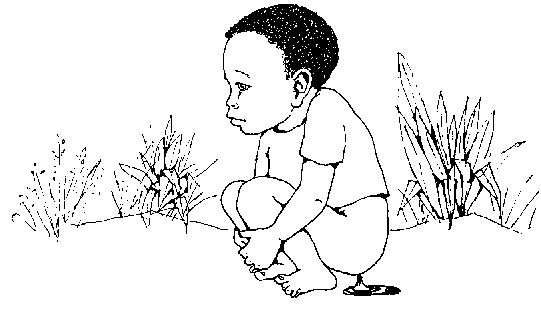 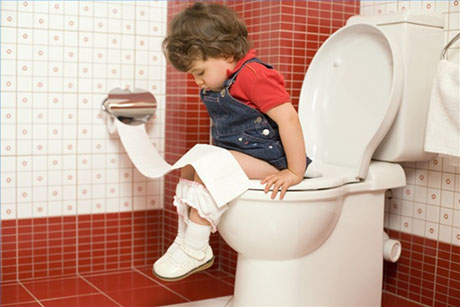 ডায়রিয়াঃ
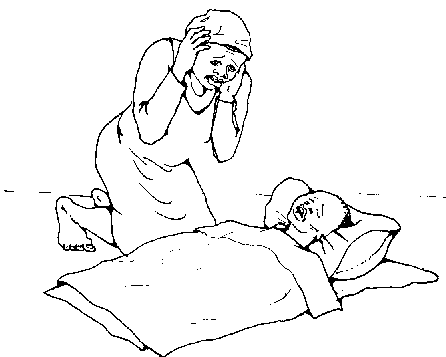 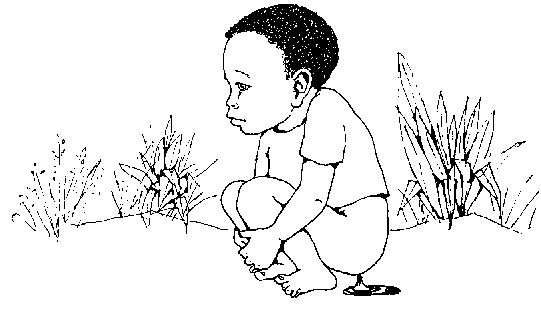 ক্ষতিকর প্রভাবঃ
পায়খানার সাথে  শরীর থেকে যথেষ্ট পানি ও লবণ বেরিয়ে যায়। ফলে শরীর দুর্বল হয়ে পড়ে।
ঘনঘন পাতলা পায়খানা হয়।
যেভাবে ডায়রিয়া প্রতিরোধ করা যায়ঃ
খাবার পূর্বে ও মলমূত্র ত্যাগের পর সাবান ও পানি দিয়ে দুহাত ধুতে হবে।
ঘন ঘন খাওয়ার স্যালাইন খাওয়াতে হবে।
সবসময় নিরাপদ পানি পান করতে হবে
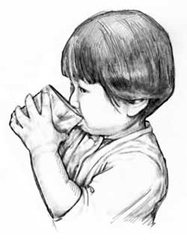 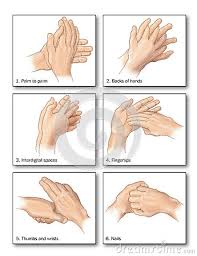 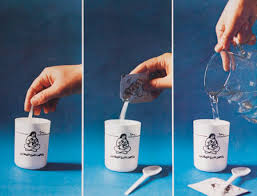 একক কাজঃ
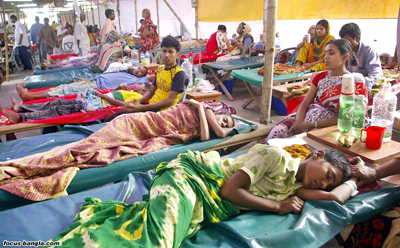 কয়েকটি পানি বাহিত রোগের নাম চিন্তা করে নিজে নিজে বল।
জোড়ায় কাজঃ
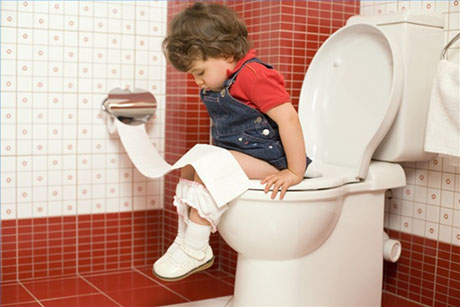 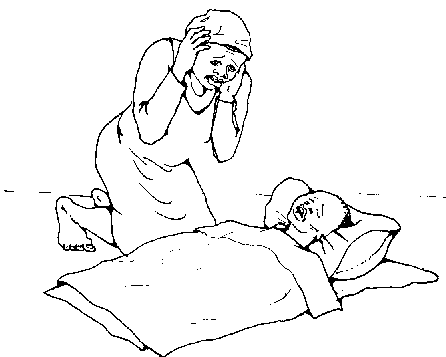 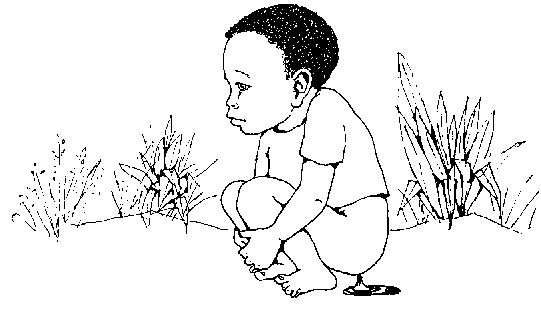 ডায়রিয়ার ৩ টি ক্ষতিকর প্রভাব একে অপরের কাছে বল।
দলীয় কাজঃ
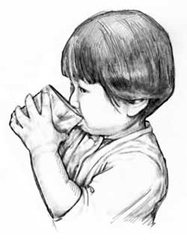 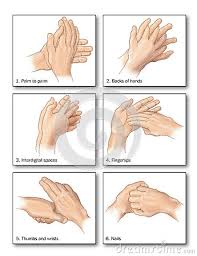 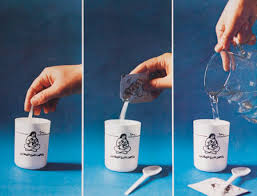 ডায়রিয়া প্রতিরধের ৩ টি উপায় বল।
মূল্যায়ন
আবার চেষ্টা কর
উত্তর সঠিক হয়েছে
আবার চেষ্টা কর
আবার চেষ্টা কর
১। নিচের কোনটি পানি বাহিত রোগ?
ক. মাথা ব্যাথা
খ. পেটে ব্যাথা
গ. আমাশয়
ঘ. রক্তশুন্যতা
১। ডায়রিয়া প্রতিরোধের ৩ টি উপায় বল।
উত্তর দেখতে এখানে ক্লিক করুন
সবসময় নিরাপদ পানি পান করতে হবে 
খাবার পূর্বে ও মলমূত্র ত্যাগের পর সাবান ও পানি দিয়ে দুহাত ধুতে হবে।
 ঘন ঘন খাওয়ার স্যালাইন খাওয়াতে হবে।
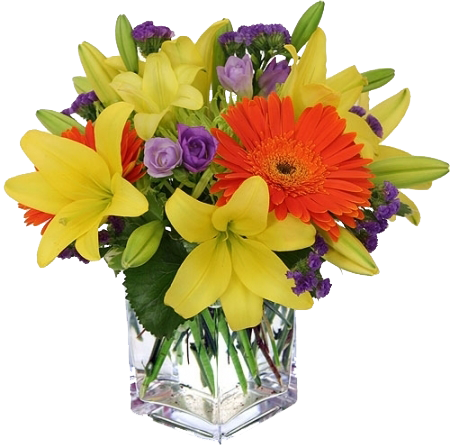 ধন্যবাদ